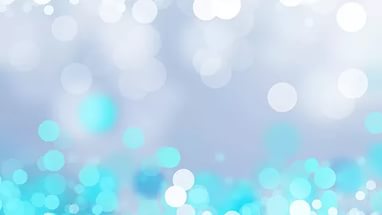 МДОУ «Детский сад №65     комбинированного вида»
Презентация на тему:
               «Детский сад будущего»
                                                                             Подготовила воспитатель:
                                                                             Потапова Марина Николаевна
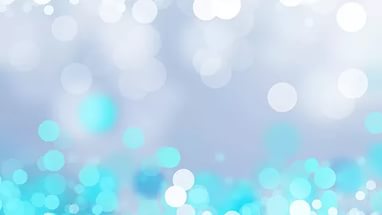 «Неужели с каждой вишни в саду, с каждого листка, с каждого ствола не глядят на вас человеческие существа, неужели вы не слышите голосов…»
                       А.П.Чехов
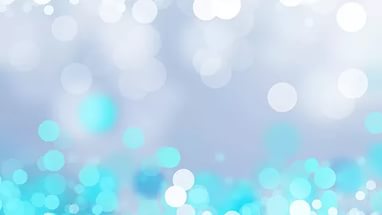 Сад-олицетворение нашего будущего. 
   Наше будущее , молодые
   побеги - это счастливые и здоровые дети.
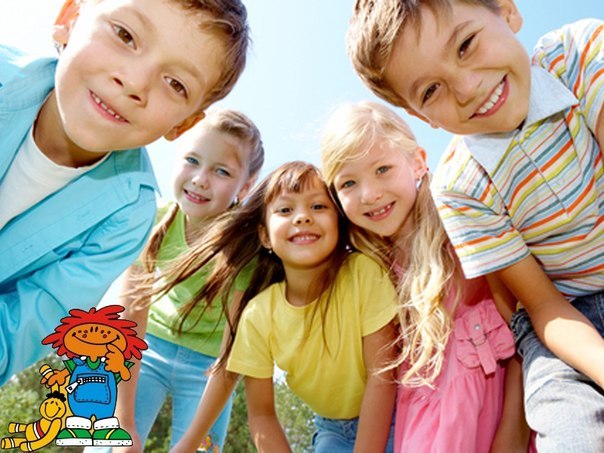 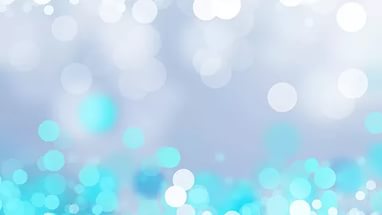 Главное в работе детских садов есть и останется развитие разносторонней личности.
     Нужно создать необходимые условия, где ребенок будет эмоционально и психологически чувствовать себя комфортно.
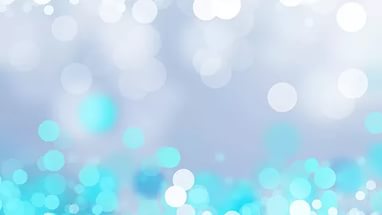 Развитию разносторонней личности способствует развивающая среда.
Главной деятельностью дошкольника станет  игра 
     (она закладывает основы личности, вырабатывается воля и произвольное поведение, развивается воображение, творчество, инициативность).
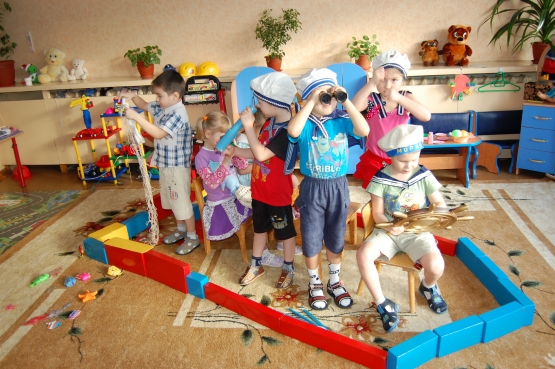 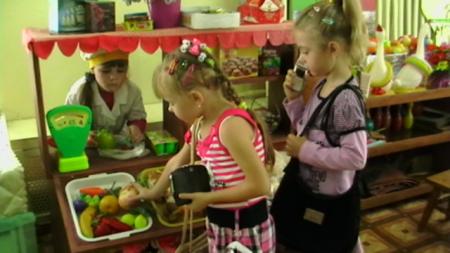 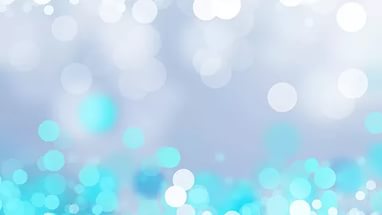 В будущем каждый детский сад должен стать уникальным, начиная с фасада здания. Это постройка из высококачественного и экологически чистого материала, которая будет служить долгие-долгие годы. Каждый ребенок сможет посетить бассейн, заниматься спортом в просторном , укомплектованном зале. Приглашать гостей в уникальный музыкальный зал-студию.
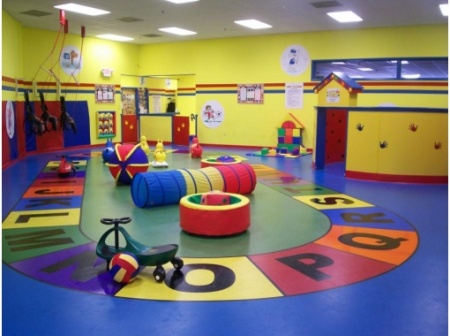 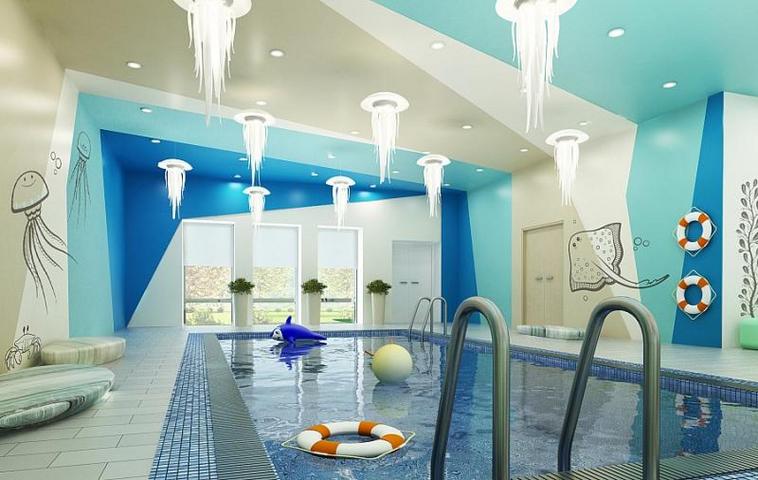 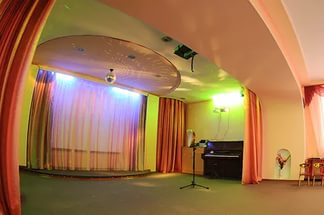 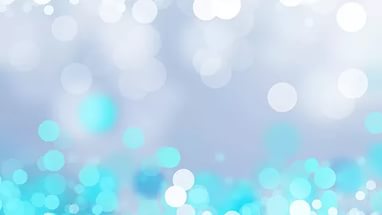 Дети будут приходить в уютные, светлые группы с яркой и прочной мебелью.

     Спальные комнаты будут отделены от игровой зоны.

      Санузлы будут разделены по половой принадлежности детей .
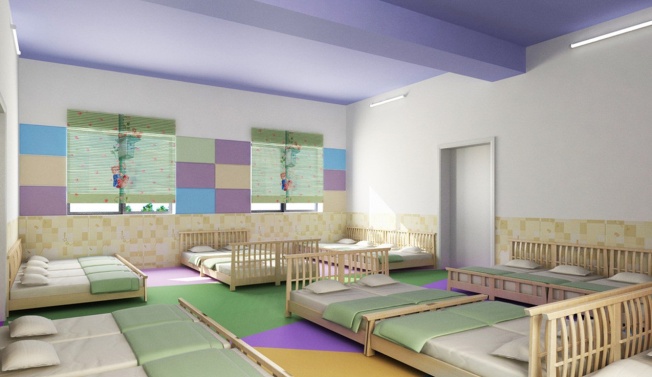 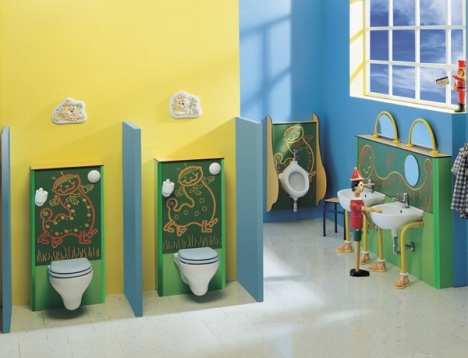 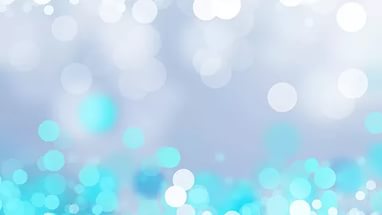 Игровые площадки  будут оборудованы новыми аттракционами, функциональными и
      безопасными для детей.
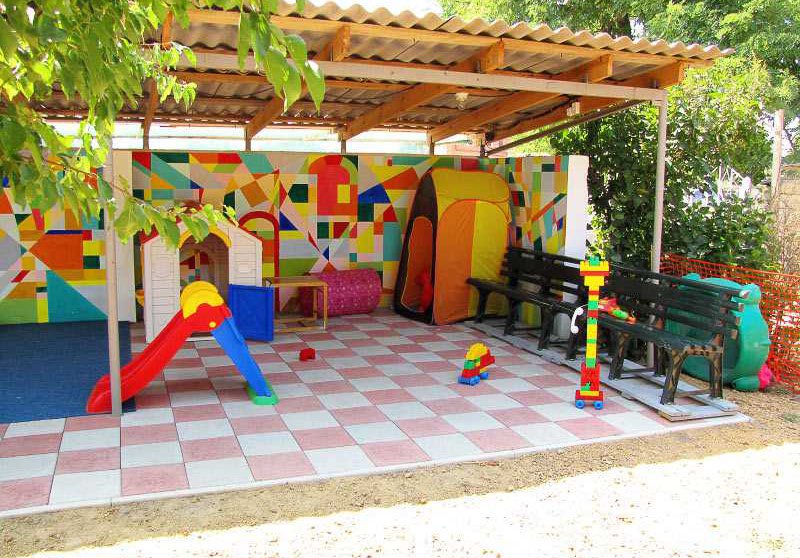 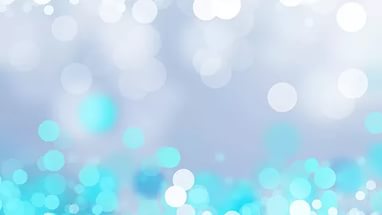 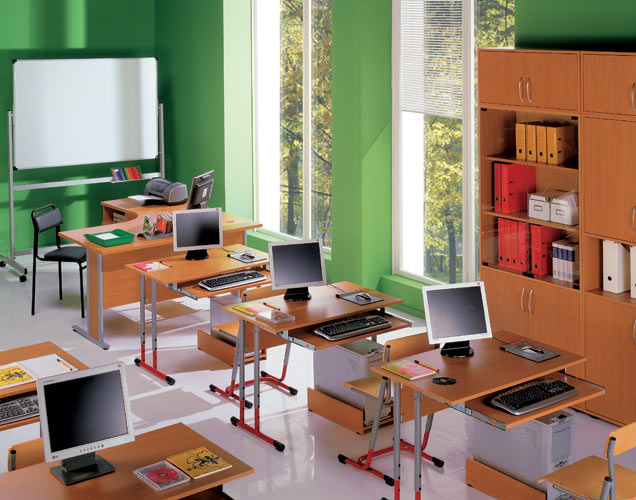 Воспитание и образование должны идти в ногу со временем . А значит в каждом детском саду будет оборудован компьютерный класс; в каждой группе будут функционировать проектор и 
      интерактивная доска, которые разнообразят работу воспитателя.
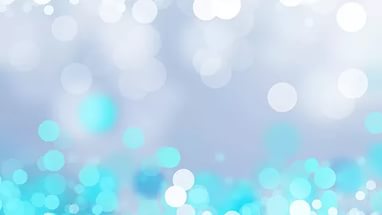 В будущем у воспитателя будет больше времени для работы с детьми. Потому что загруженность документацией отнимают это время. С надеждой смотрю в будущее: когда упростят планы и их будут разрабатывать методисты и в готовом виде предоставят воспитателям. Последним ,останется дополнить  или подкорректировать их.
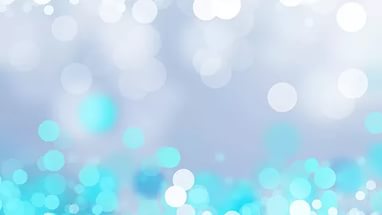 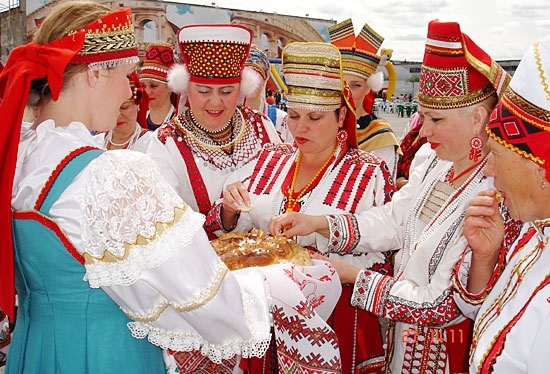 Детский сад будущего должен продолжить работу по сохранению традиций  и обычаев русского и мордовского народов
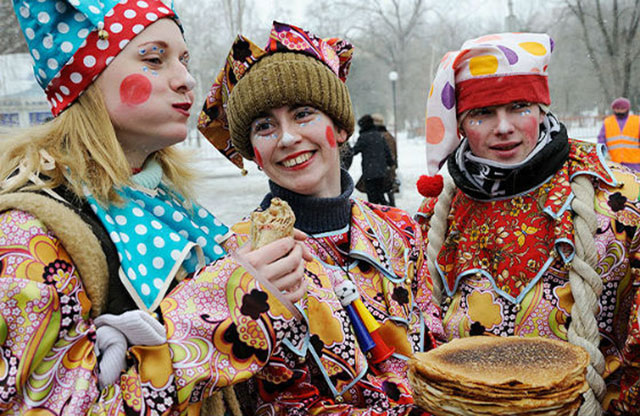 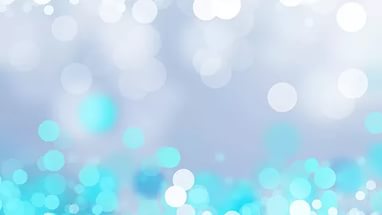 Детский сад будущего должен стать для ребенка вторым домом , второй семьей. Большое значение имеет индивидуальный подход к каждому воспитаннику. Поэтому в детском саду должны быть небольшие группы- до 10 человек.
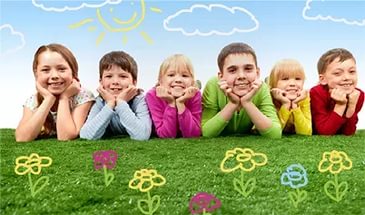 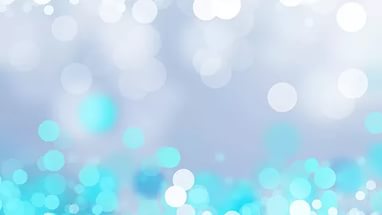 Детский сад будущего нельзя представить себе без хорошего и грамотного воспитателя. Воспитатель –это человек, питающий душу, сердце ребенка , его сознание, способствующий росту лучших человеческих качеств и формирующий внутренний мир человека. Без доброго и мудрого воспитателя не может вырасти Человек . Воспитатель не сможет защитить от будущих невзгод детей, но он просто обязан дать тот нравственный стержень, который поможет ребенку в будущем выстоять и победить.
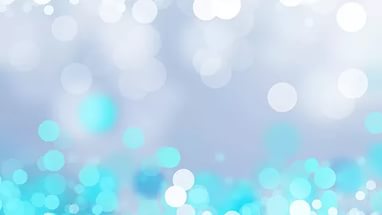 Вывод.
Детский сад будущего – это дошкольное учреждение 
      «с человеческим лицом», где все сделано для ребенка и ради ребенка; где каждый сотрудник занят только своим делом; где комфортно всем; где работают счастливые люди с верой только в хорошее…
             
                               Спасибо за внимание!